Electronic Nicotine Delivery Systems and Vaping Marijuana
Heidi Driscoll, Coordinator, South Kingstown Partnership for Prevention
David Neill, Investigator, United States Attorney’s Office
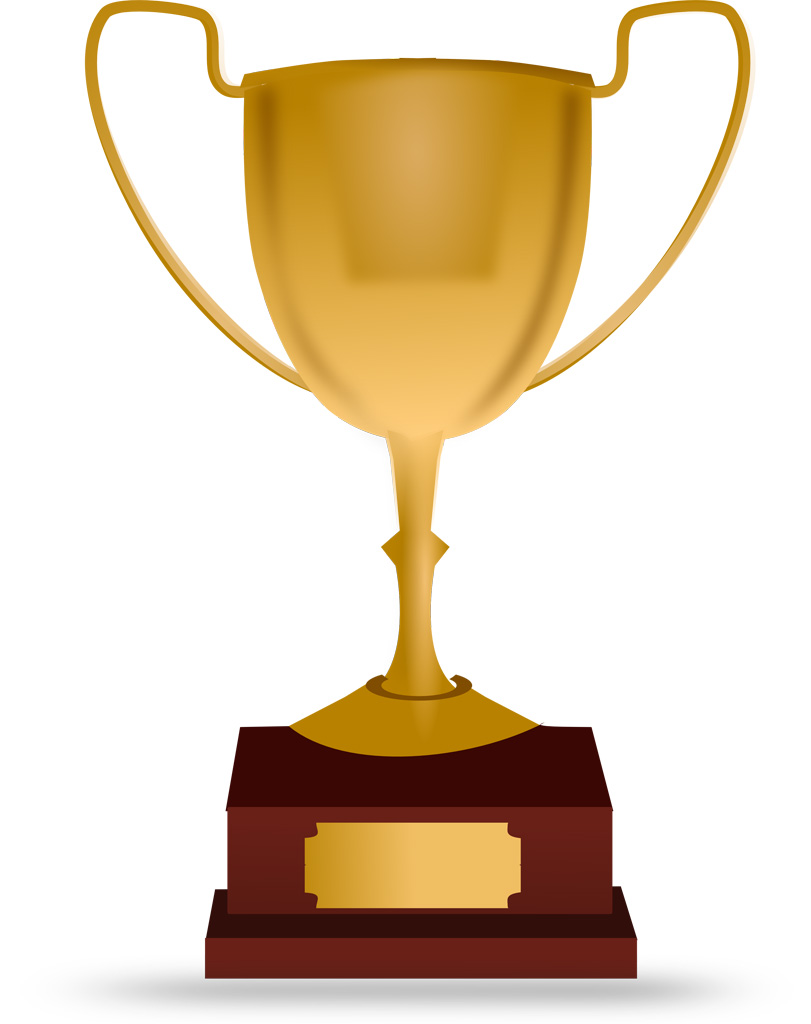 Electronic Cigarette use among young people has officially surpassed traditional cigarette use!
CDC 2011-2014 National Youth Tobacco Surveys
1 in 7 high school students have tried “VAPING”
Yale University Study
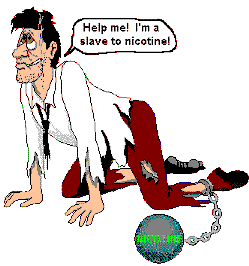 High School 30 Day Use of E-Cigarettes
2011 - 1.5%
2013- 4.5%
 2014 - 13.4%
CDC Office of Smoking and Health, July 2015
Middle Schoolers- 30 Day Use0.6% in 2011 1.1% in 2013 3.9 % in 2014
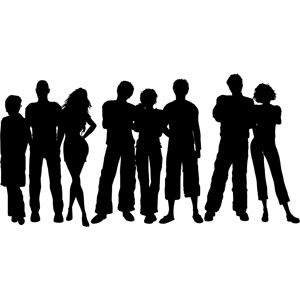 Nearly 2.5 Million U.S. middle and high school students  were past 30 day      e-cigarette users in 2014
(CDC Office on Smoking and Health, July 2015: )
More than 263,000 middle and high school students who had never smoked cigarettes had tried e-cigs
NIDA March 2016
PREVENTION WORKS!!
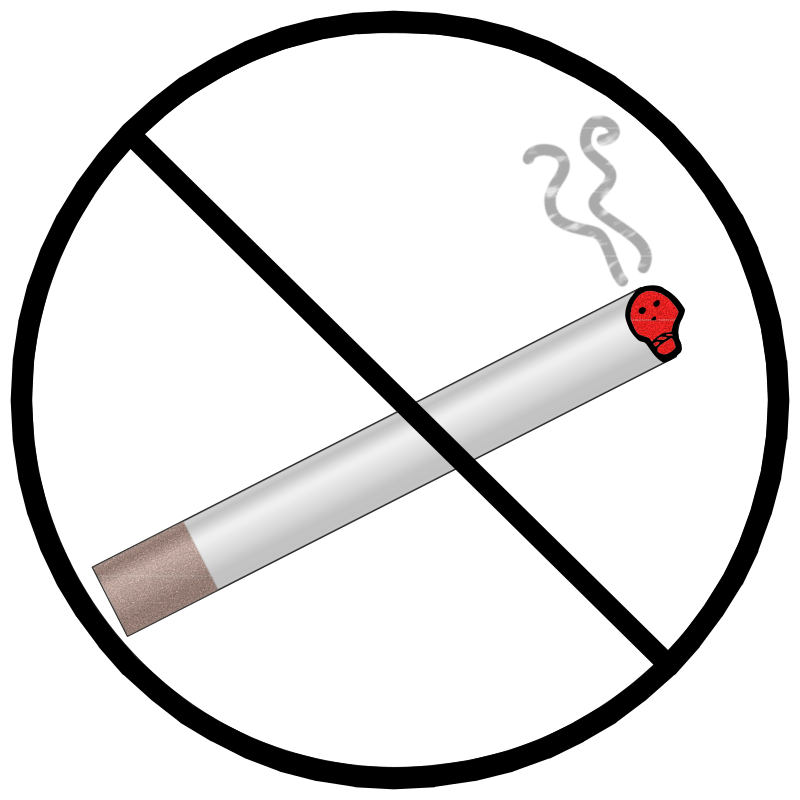 Tobacco Use is at its lowest rate 
(among 12-17)
In 2 DECADES


2015 Monitoring the Future Survey (funded by NIDA)
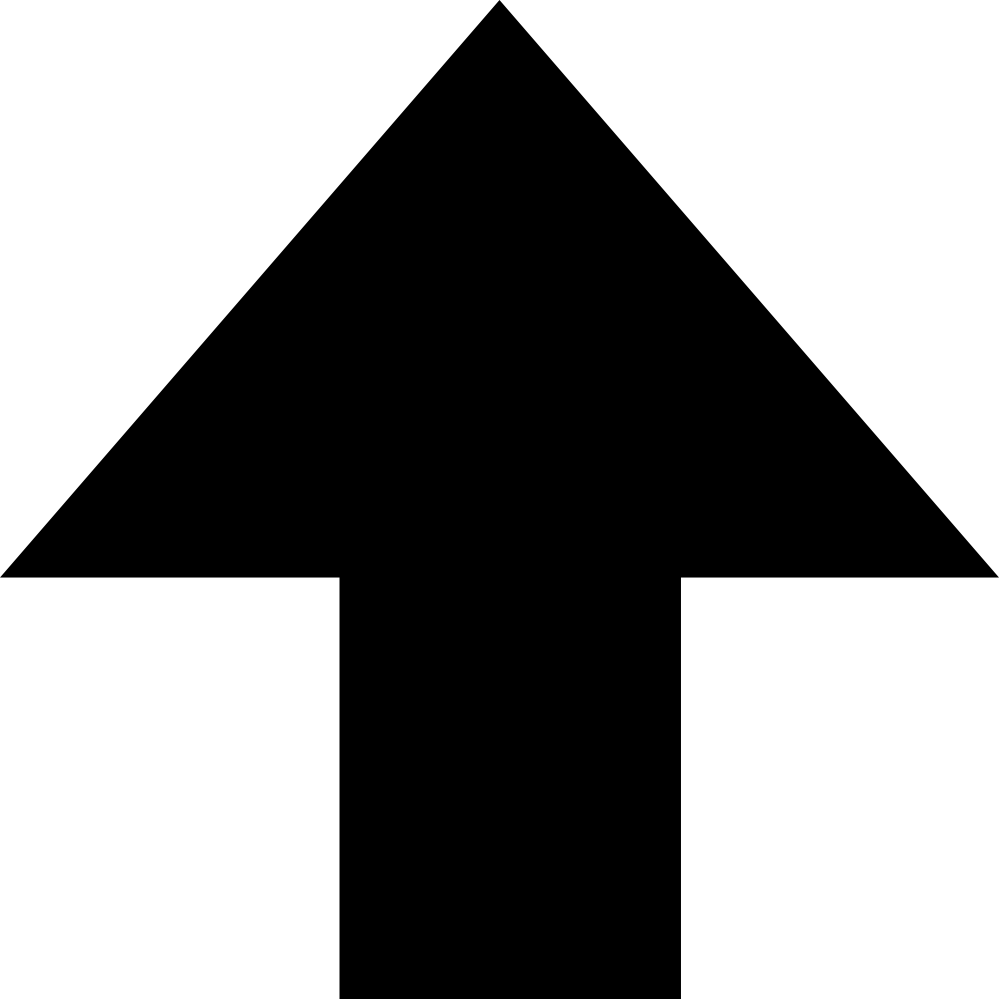 E-Cigs 
     have arrived in 
the life of the American 
             Teen


                          The Road to Wellness
                                    CADCA
Rhode Island Law
THE SALE OF CIGARETTES, TOBACCO AND ELECTRONIC NICOTINE-DELIVERY SYSTEM PRODUCTS TO PERSONS UNDER THE AGE OF 18 IS AGAINST RHODE ISLAND LAW (§ 11-9-13.8(1), Rhode Island Statutes) PHOTO ID FOR PROOF OF AGE IS REQUIRED FOR PURCHASE.
E-Cig History
Developed in 2003 in Beijing, China by a pharmacist named Hon Lik
2006-2007 Introduced in US
2009 The Electronic Cigarette Association (ECA) is formed
2010 AMA urges FDA to regulate as a drug delivery device
WHAT ARE THEY-A nicotine delivery device that producesInhalableFlavored SMOKE-LIKE vapor
Nicotine
Highly addictive
Toxic to developling fetuses and impairs brain and lung development
Because the adolescent brain is still developing, nicotine use during adolelscence can disrupt the formation of brain circuits that control attention, learning, and susceptibility to addiction
Poisonings have resulted from users and non-users due to ingestion of nicotine liquid, absorption through skin and inhalation
Poison control calls from e-cigarette exposure  increased from 1 per monthin Sept 2010 to 215 per month in Feb 2014 and over half of those calls where regarding children under 5
POPCORN LUNG
It is not only microwave popcorn that contains dangerous chemical flavorings such as diacetyl. A study published in 2015 in the journal Environmental Health Perspectives showed that harmful chemicals associated with "popcorn lung" are present in many types of flavored e-cigarettes, particularly those with flavors like fruit and candy that may appeal to young smokers. Of the 51 flavored e-cigarettes tested, flavoring chemicals were found in 47 and diacetyl specifically in 39 samples. This suggests a potentially dangerous level of exposure via e-cigarettes to chemicals that can cause severe lung damage.
Categories
Electronic Cigarettes
Vaporizers
Heat-Not-Burn
E-cigs(Battery-powered devices made to mimic the size and weight of combustible cigarettes)
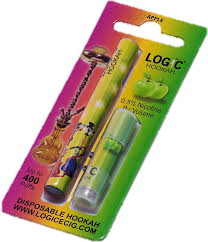 Disposable (200-1800 puffs)
Rechargeable (wall, car and USB)
Flavored Cartridges
E-cigar/E-Hookah/E-Shisha
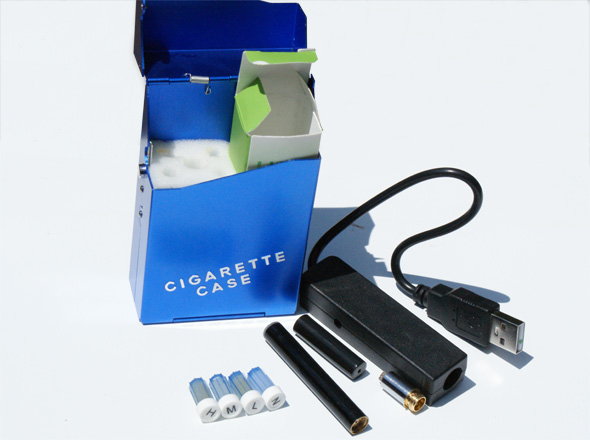 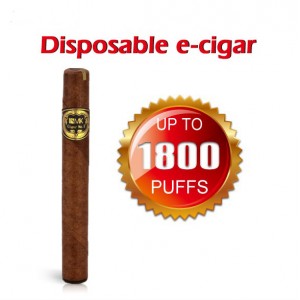 Vaporizers(Larger devices with higher-powered batteries that vaporize nicotine through an open or closed tank system)
E-liquids- Used in Vaporizers, solution that contains varying levels of nicotine
Mods- Large scale cylindrical or box shaped vaporizers housing extremely large batteries
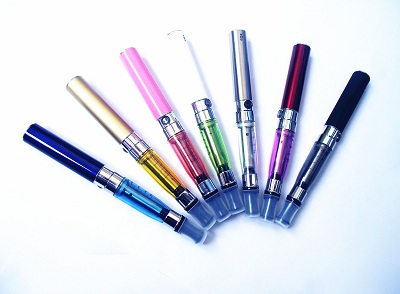 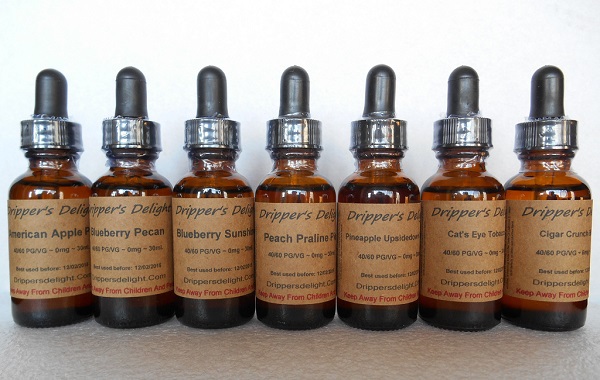 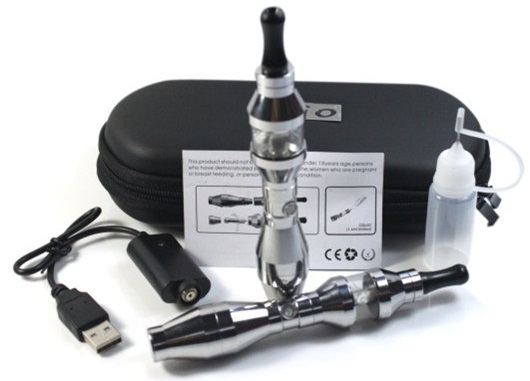 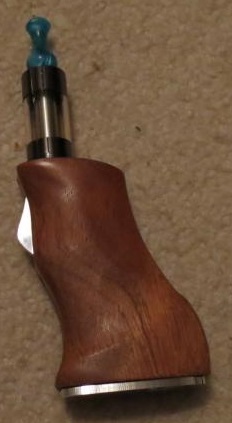 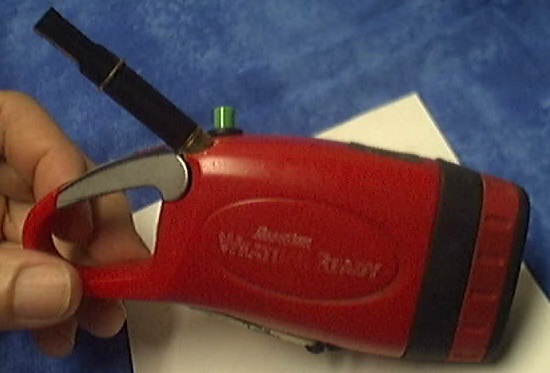 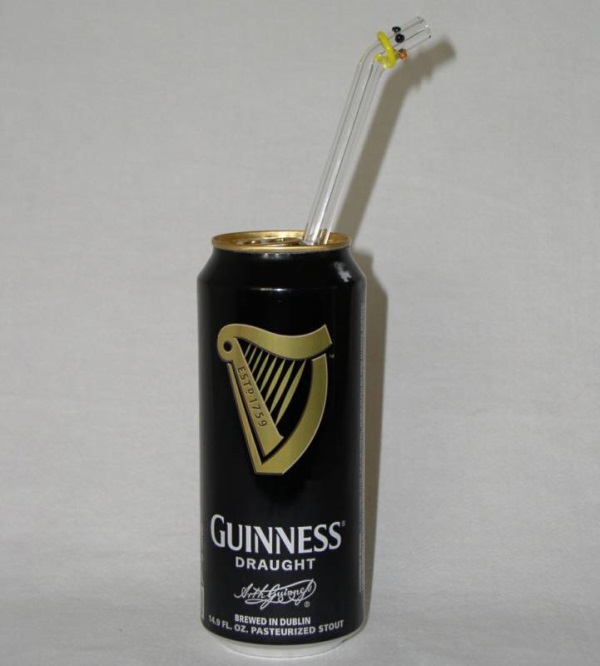 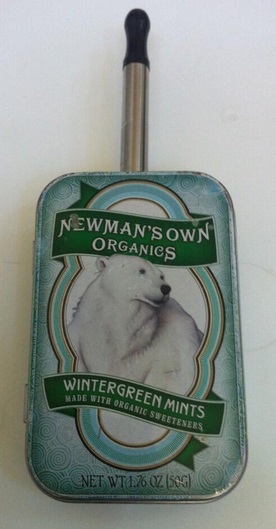 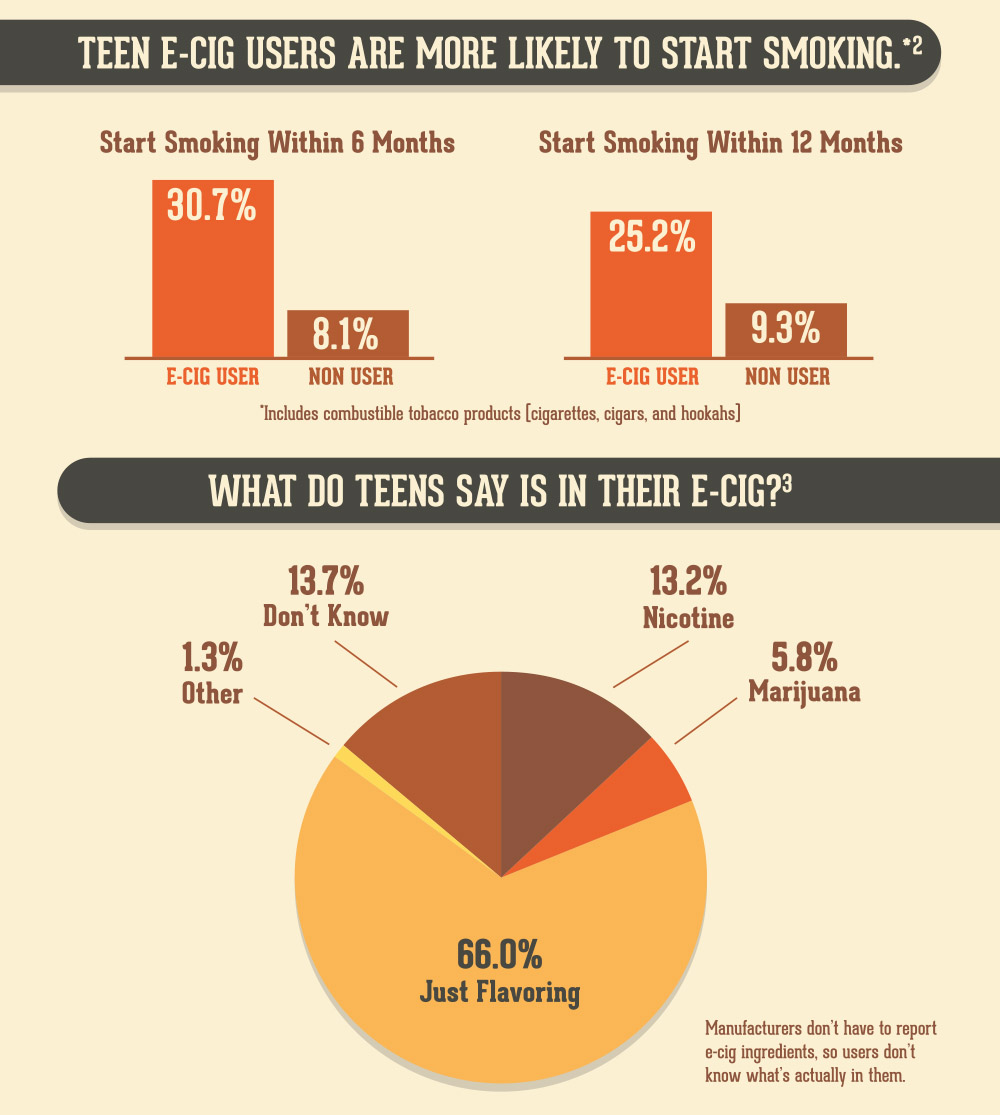 Heat-Not-Burn( Products that heat actual tobacco vs liquid nicotine)
Dry Vaporizers- Devices that let consumers vaporize their own tobacco or other plant product
Pods- Similar to e-cigs but with actual tobacco instead of liquid nicotine
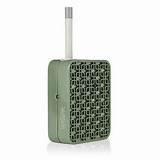 Popularity
Cheap
Highly available
Youth-appealing flavors, colors and designs
Products made to conceal use
Choose theAlbuterol Inhaler
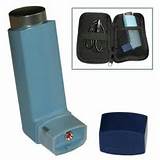 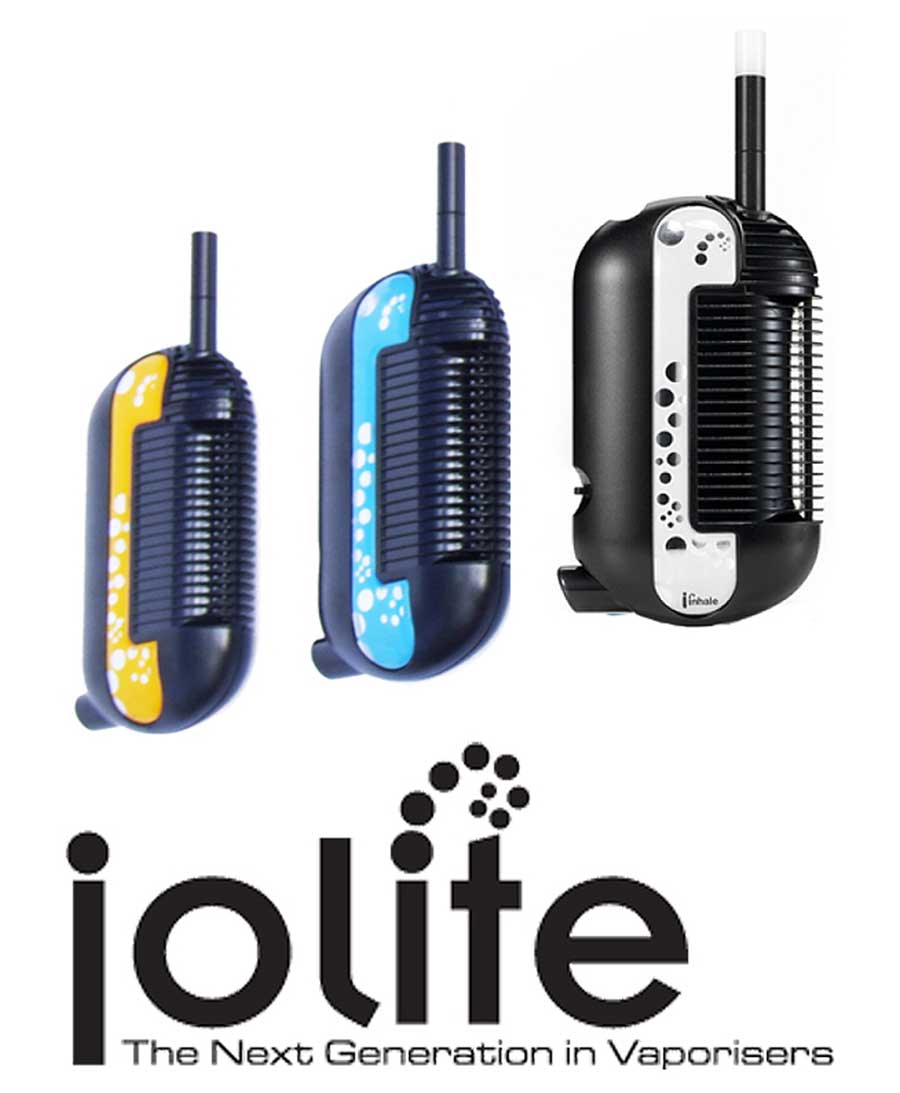 The scent
“Pens” that aren’t pens
Copious sipping of Liquids
Nose Bleeds
Passing on Caffeine
FIVE Signs your Child is Vaping
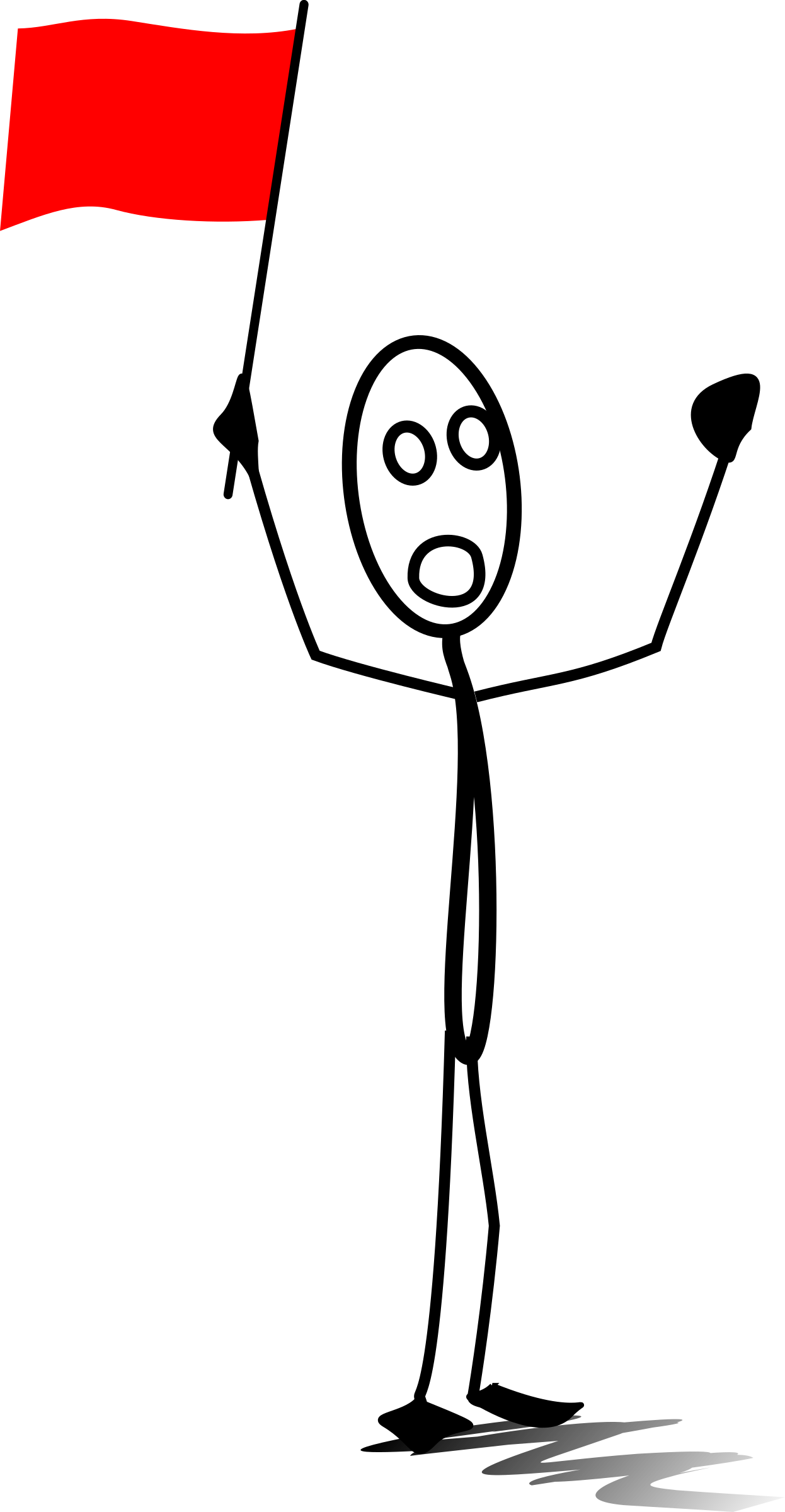 Electronic Cigarettes Market Growth
From $500 Million in 2012, to $1.7 Billion in 2013.
        Wells Fargo - sales will surpass conventional cigarettes in ten years.